社会保険労務士法人
エムケー人事コンサルティング第80号　　令和5年 8月1日発行
TEL：03-3676-4952/FAX：03-3676-4990
ＭＫ人事 NEWS
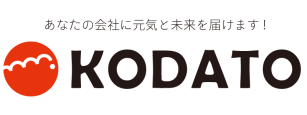